College EnglishReading & Writing
Introduction
1
2
Demonstration
Contents of Introduction
Teaching feature
1
Teaching context
2
3
Teaching design
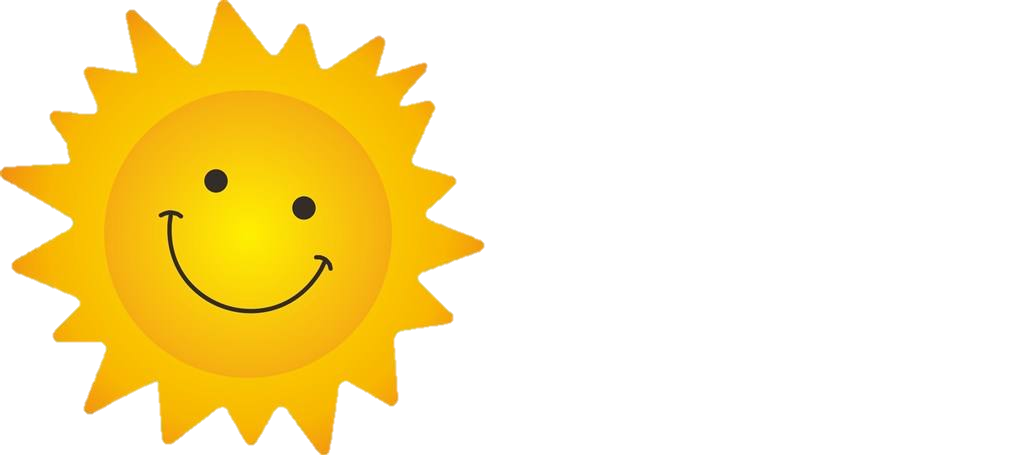 I. Teaching feature
Design
“ 3 Blending” 
   after class English practice with 
    classroom  teaching
   moral education
online and offline resources
Methodology
Flipped  classroom 
  Task-based approach
Philosophy
Learner-oriented education
 Whole-person education
Teaching feature: online resources
Textbook
2
4
1
3
4
2
3
1
UMOOCS
+ 
Unipus
Language  skills
Culture
Workplace
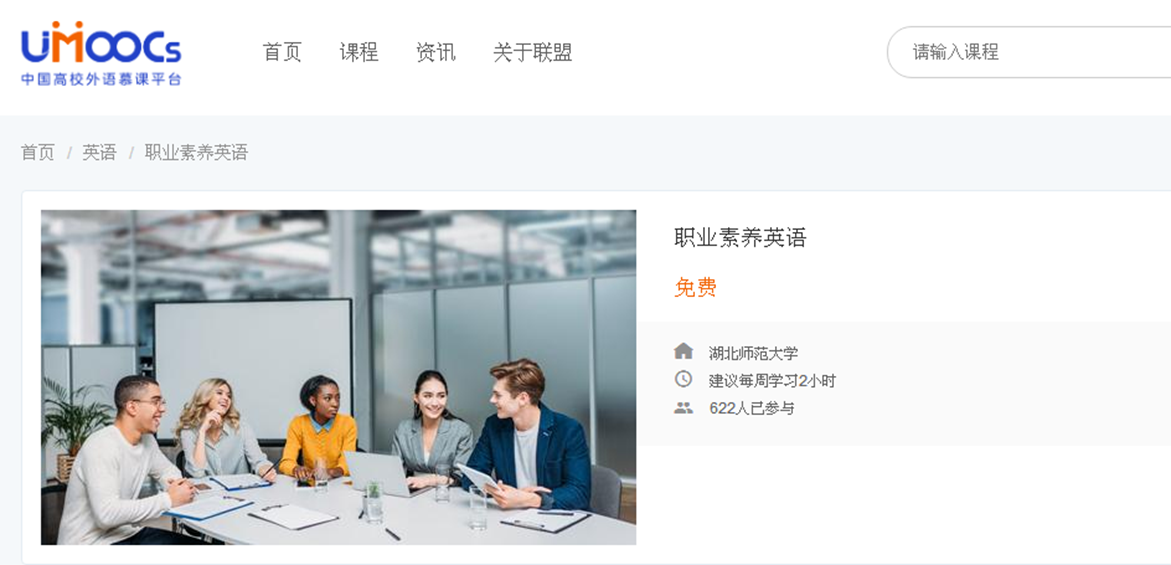 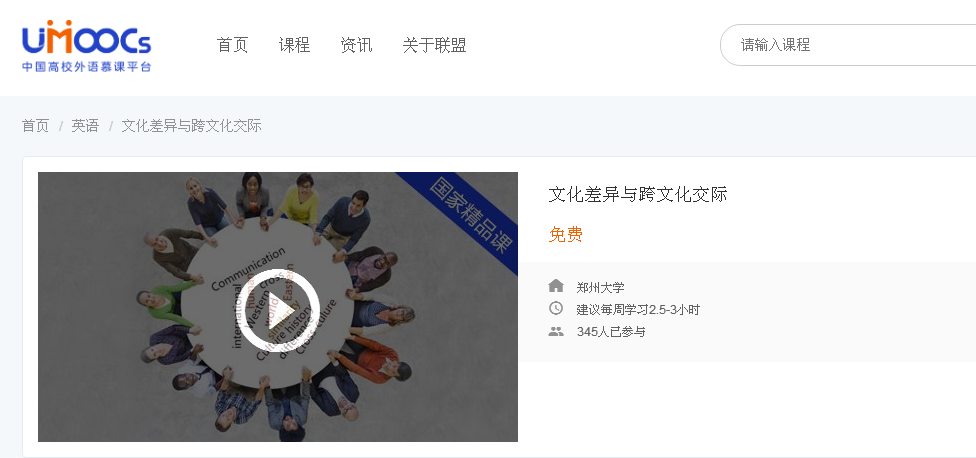 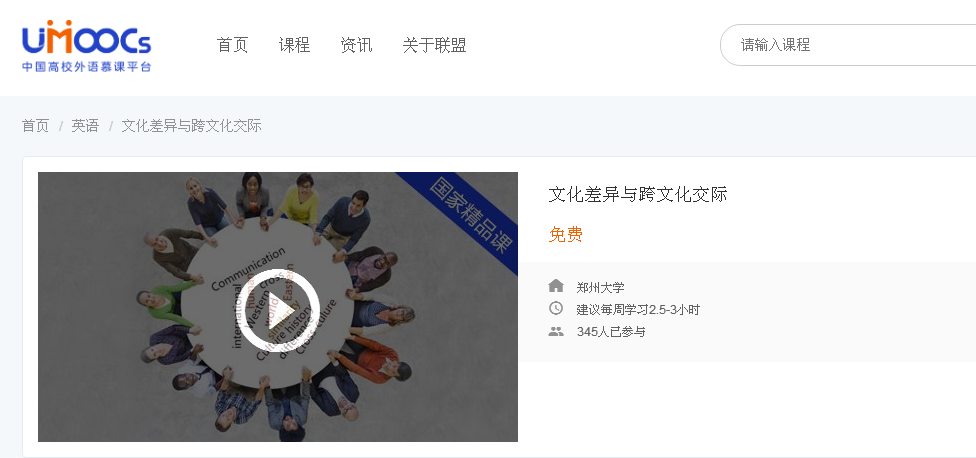 《新视野大学英语》

《英语听力技能与实践》
《英语演讲技巧与实训》
《TOEFL® Test Preparation》

《中国文化概况》
《印象英美—穿越时空之旅》
《文化差异与跨文化交际》
《英语畅谈中国文化》

《职业素养英语》
《职场英语》
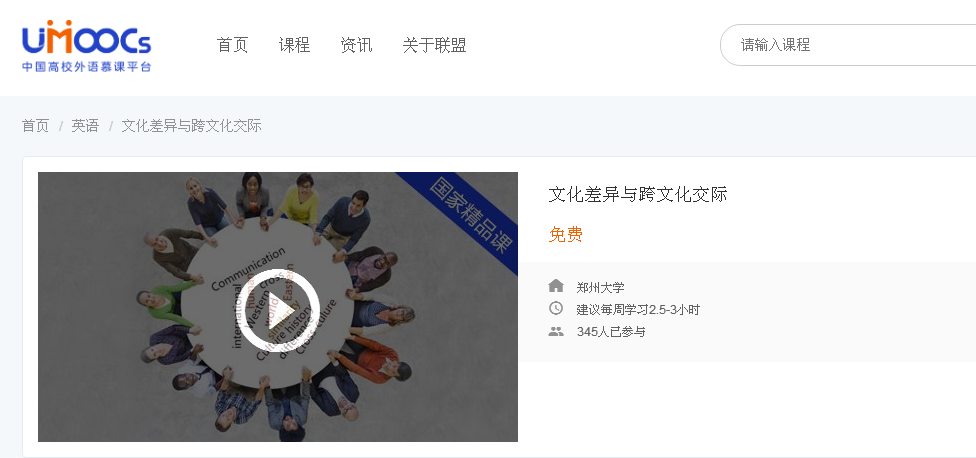 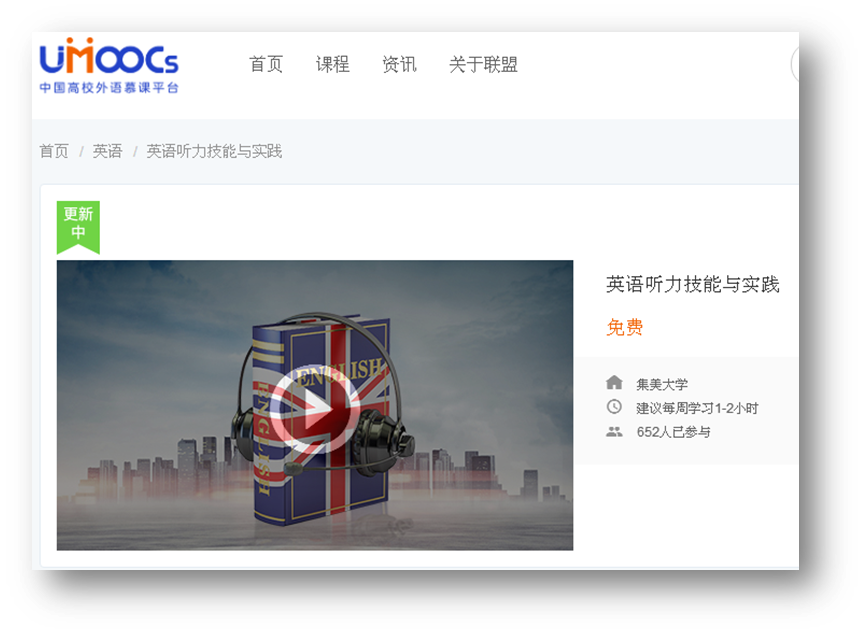 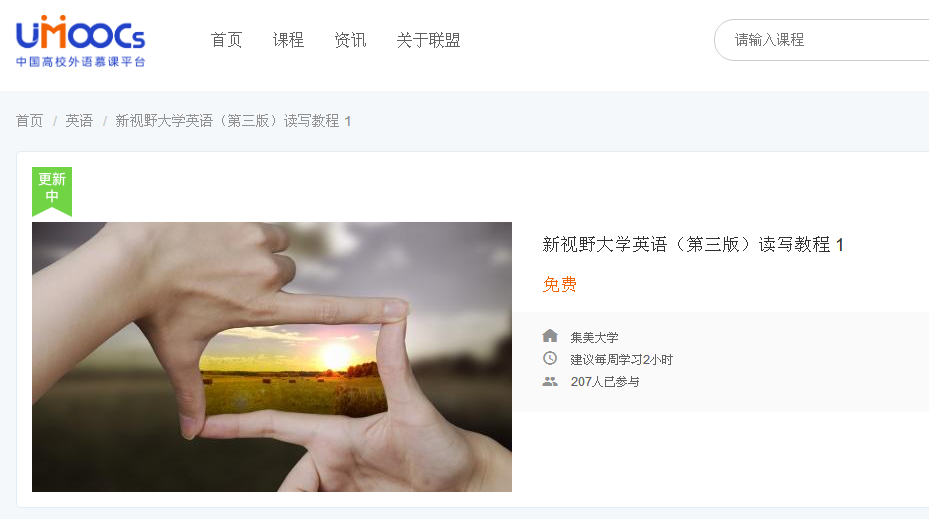 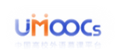 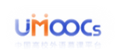 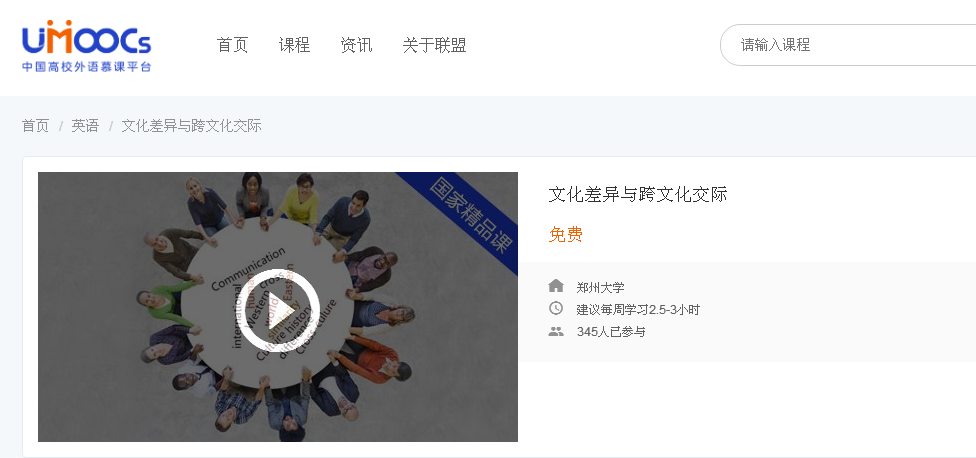 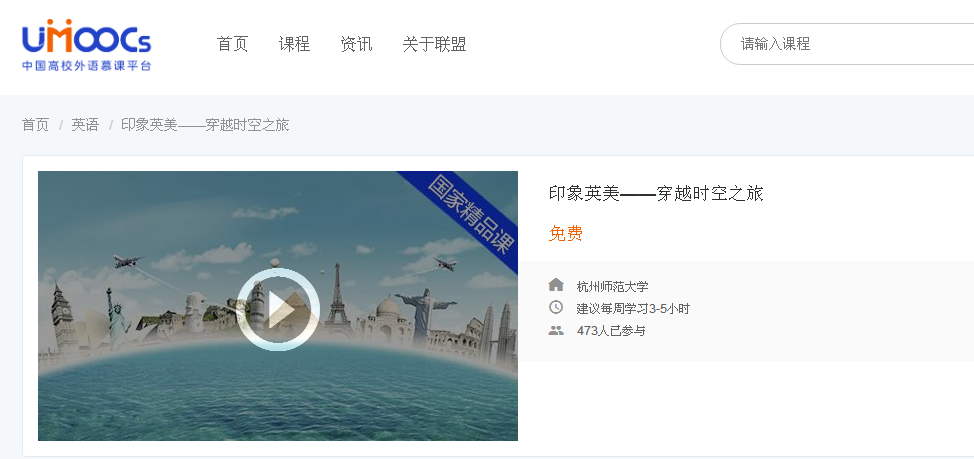 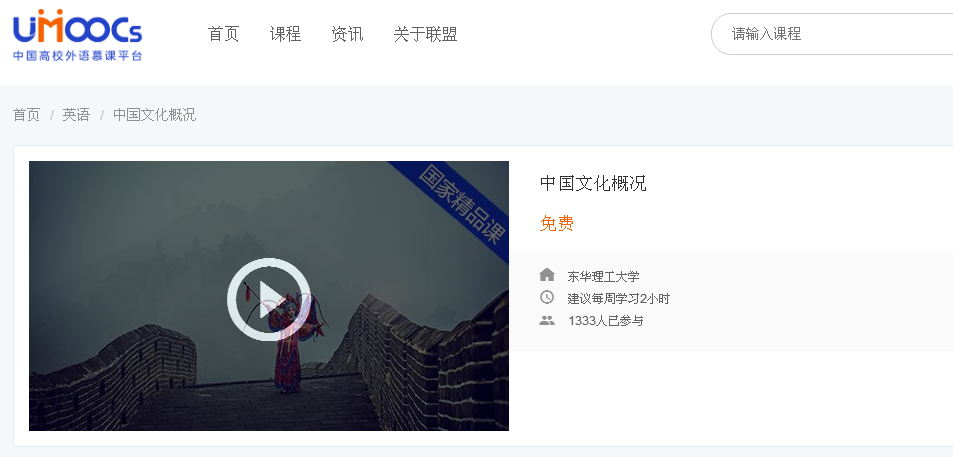 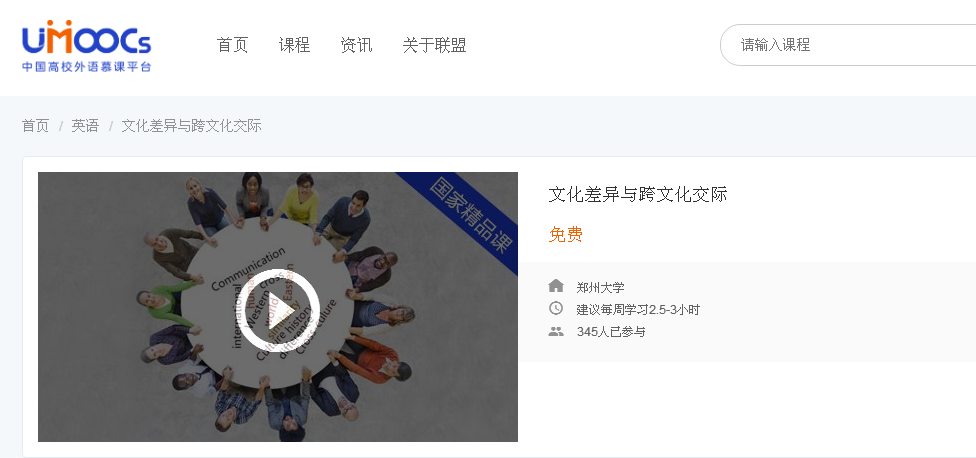 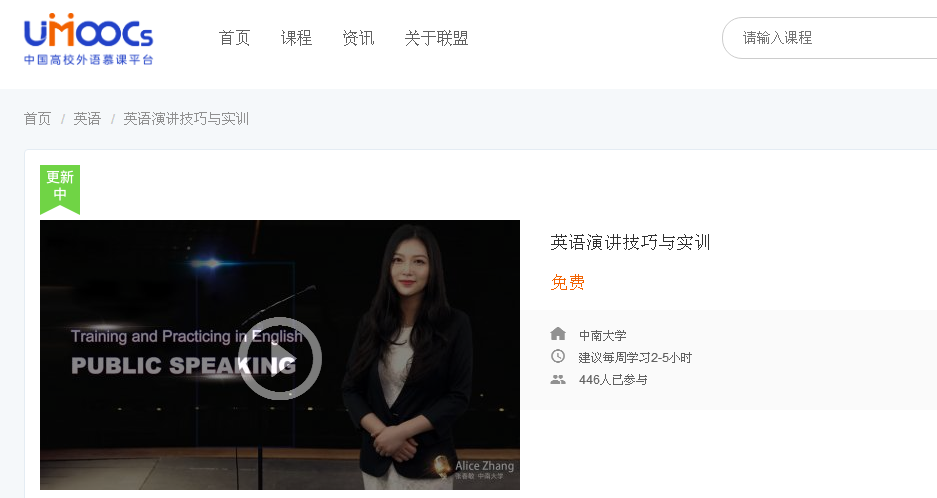 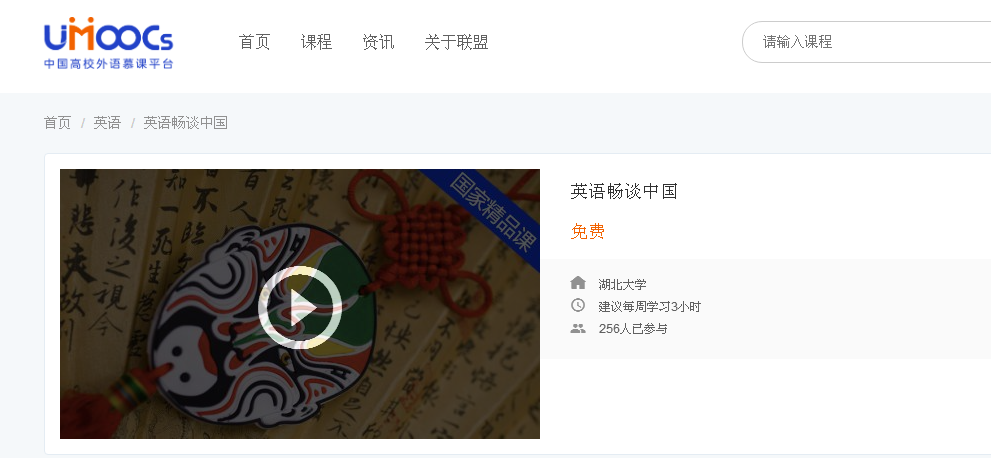 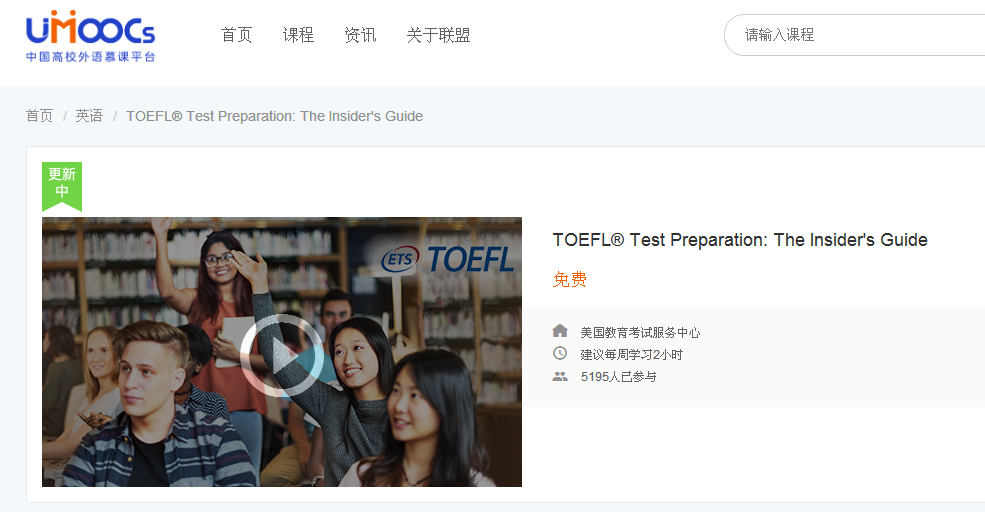 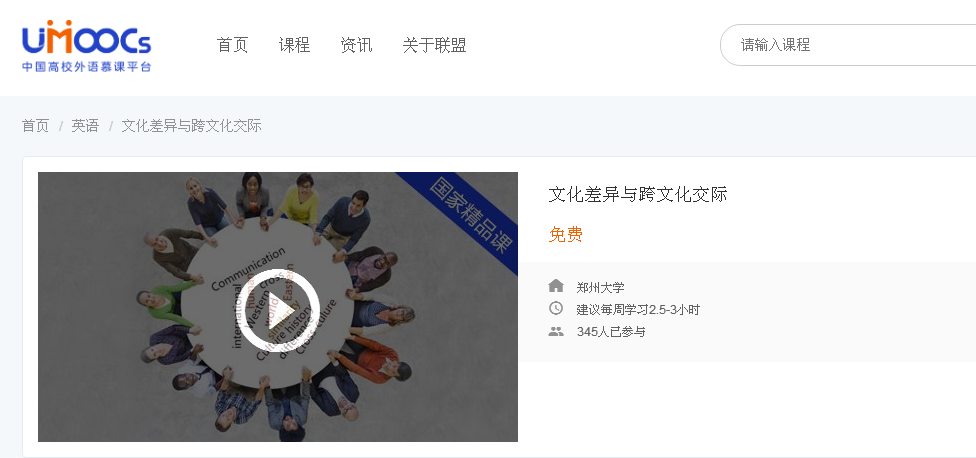 Teaching feature: online resources
textbooks
Utalk
2
4
1
3
4
2
3
1
UMOOCS
+ 
Unipus
iTest
iWrite
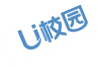 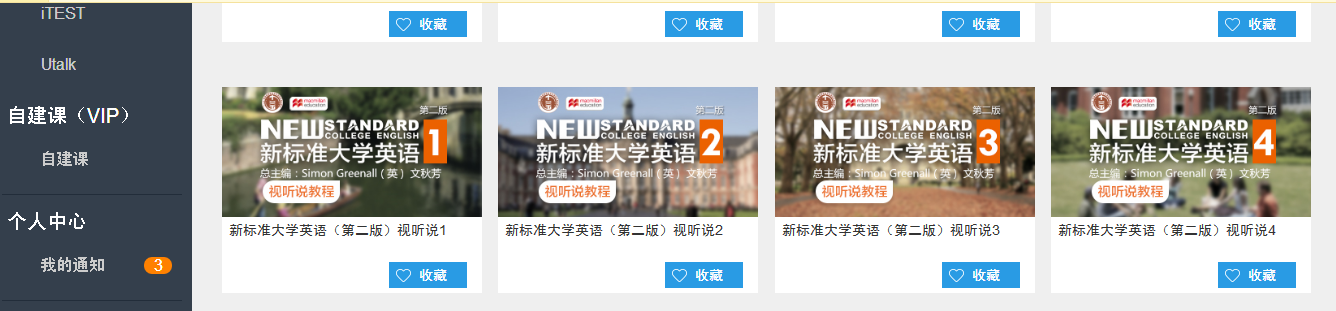 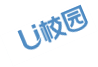 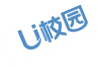 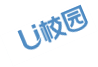 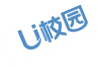 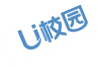 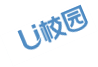 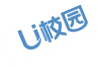 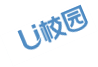 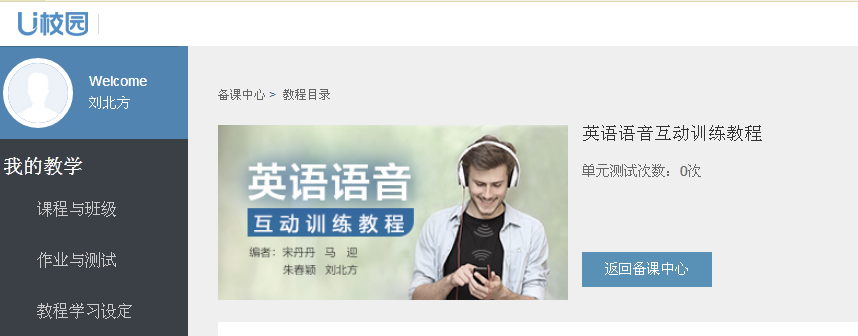 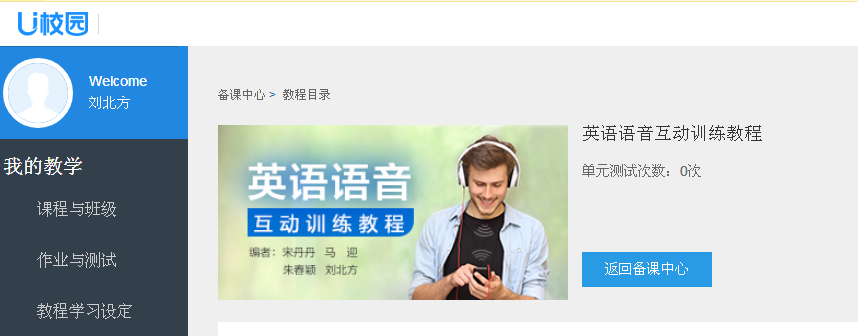 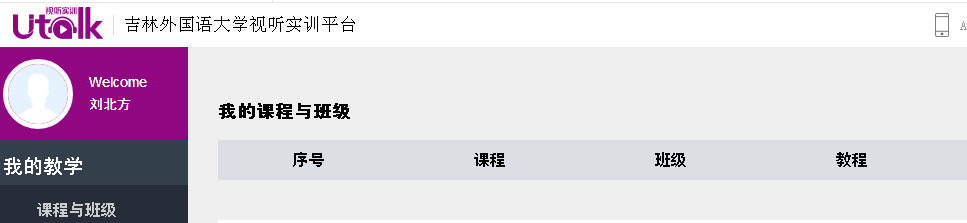 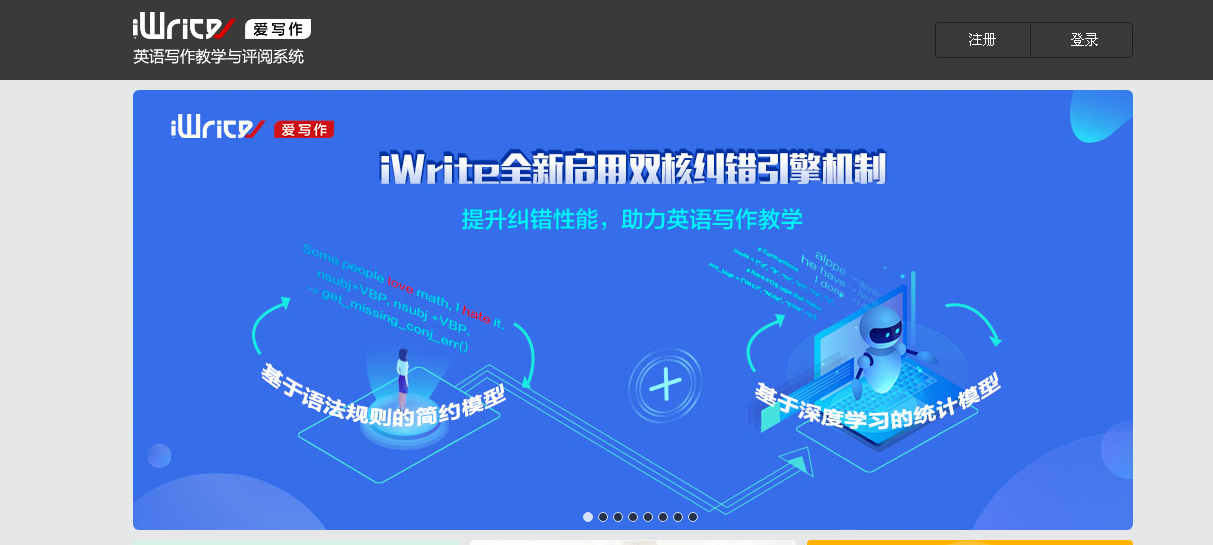 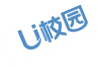 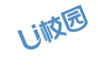 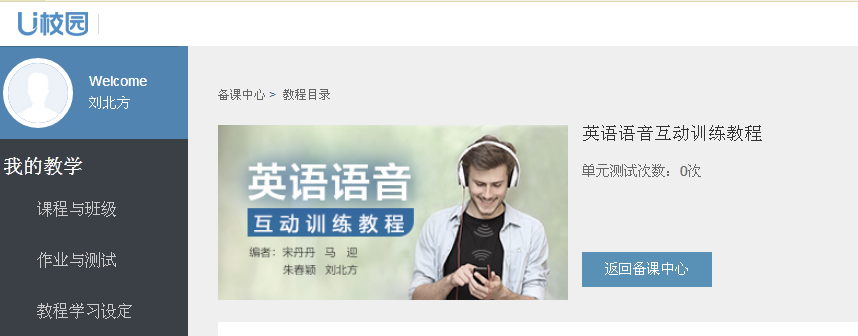 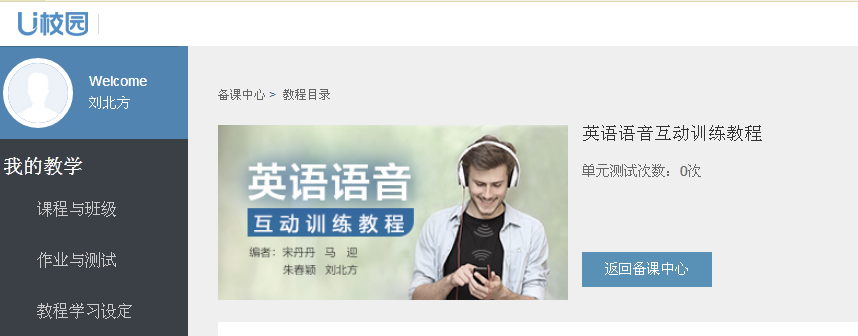 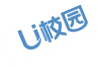 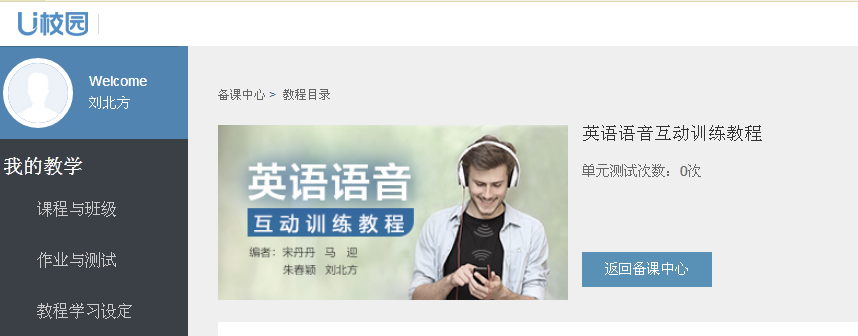 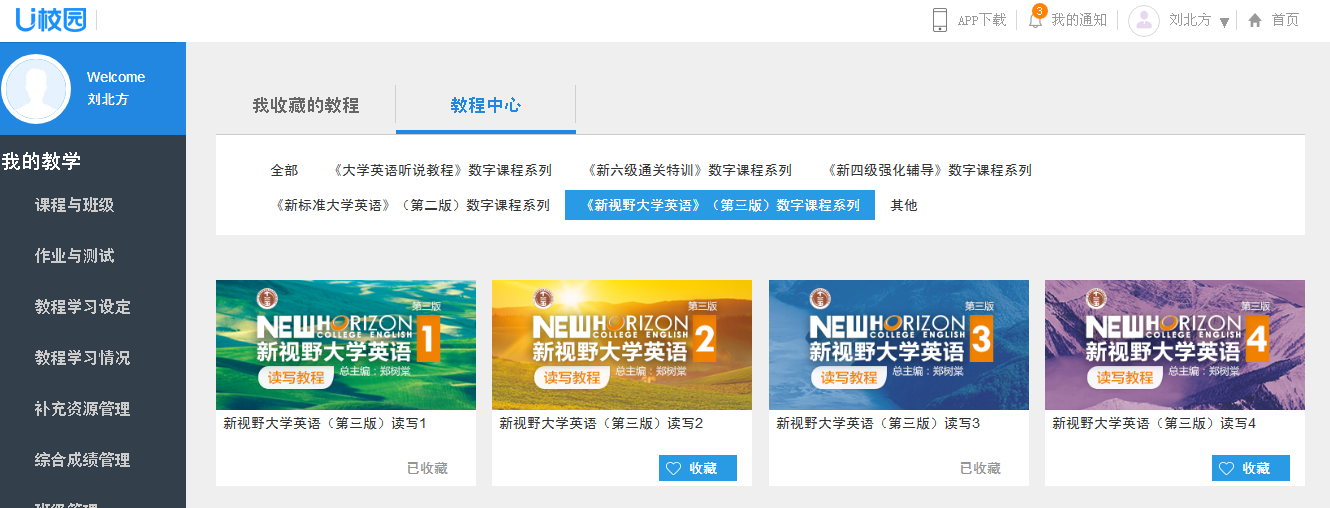 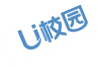 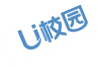 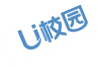 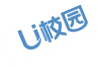 II. Teaching Context
Orientation of our school
About our university
knowledge/ability/moral quality
Application-oriented Education
02
0 1
03
0 4
About our students
About the text
non-English major students
intermediate oral and writing competence
 lack of the competence to apply writing skills
Unit 4   Heroes of our time 
Text B   A Hero’s aspiration
III. Teaching Design
Production task
Learning objectives
The highlights
Teaching procedures
Learning objectives
Teaching procedures
Production task
The highlights
Language skill
Ability
reading skill：Scanning
writing skill：SHOW DON’T TELL
delivering a speech
Quality
a profound understanding of Heroism
actively practicing Heroism
Teaching procedures
Learning objectives
The highlights
Production task
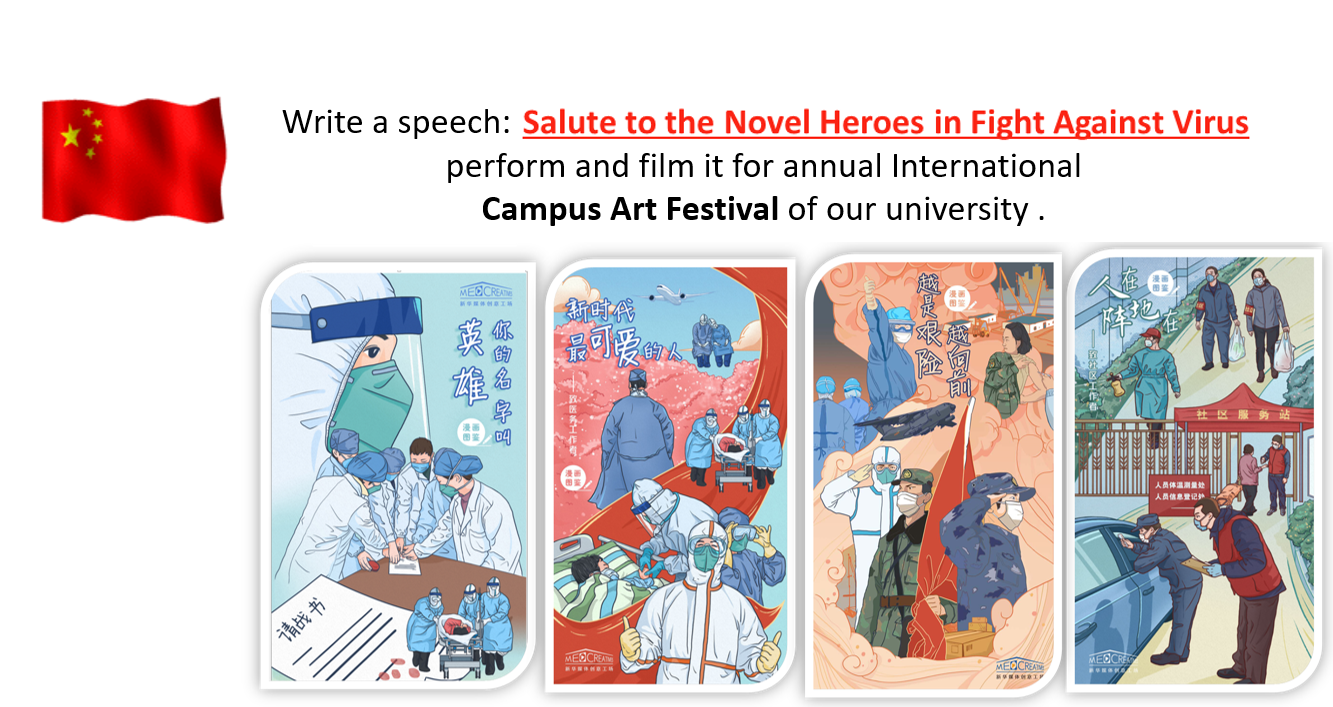 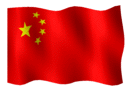 Production task
Learning objectives
Teaching procedures
The highlights
Autonomous learning + Inquiry learning
                       Students：UMOOCs + Unipus +iWrite
Teachers review the 1st drafts and select sample writings.
Creative thinking+Cooperative learning
       iWrite +English Club practice
Pre-class
Online Assessment
“Online+Teacher+Peer” Assessment
Students submit the 2nd draft to iWrite and prepare for the speech
Blended 
teaching
In-class
Post-class
Assessment of the 1st drafts; Students read the text to polish their 1st drafts .
Flipped  classroom +TBLT
Cooperative learning +  Critical thinking
“Teacher+Peer” Assessment
The features
IV. Teaching design: a sample lecture
Learning objectives
Production task
Teaching procedures
The highlights
“online + teacher + peer” assessemet
Assessment
Synthesis
Writing+ ME
Text analysis+ ME
Analysis
Writing
Reading to write+ ME
Application
Reading
Comprehension
Scanning for details + Moral Education(ME)
Progressive task
Bloom’s Taxonomy
参考文献
[1] “AIC WRINTING TIPS—topic: show don’t tell level: intermediate skill”   
     https://v.qq.com/x/page/n05164t7w5k.html
[2] 鲁东大学2019教学之星获奖作品 https://heep.unipus.cn/news/detail.php?NewsID=5214
[3] 文秋芳. 输出驱动假设在大学英语教学中的应用：思考与建议 [J]. 外语界，2013，（6）：14-22.
[4] 文秋芳. 构建“产出导向法”理论体系 [J].外语教学与研究，2015,（4）：547-558.
[5] 文秋芳.“师生合作评价 ”：“产出导向法”创设的新评价形式 [J]. 外语界，2016，（5）：  37-43.
[6] 谢晓燕. 大学英语专业课堂教师反馈研究 [J].解放军外国语学院学报，2011，（2）：50-55.
[7] 张文娟. 基于“产出导向法”的大学英语课堂教学实践 [J].外语教学与研究，2016，（2）：106-114.
Introduction
1
2
Demonstration
Unit 4   Heroes of our time
Text B     A Hero’s aspiration
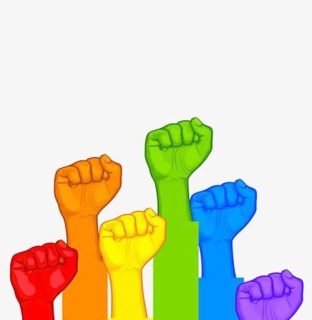 Unit Project
Read to Write
Assignment
Objectives
To practice reading skill：Scanning

To learn / practice writing skill：SHOW DON’T TELL

To have a profound understanding of “Hero”
Unit Project
Read to Write
Assignment
Write a speech: Salute to the Novel Heroes in Fight against Virus,
  perform and film it for the annual Campus Art Festival of our university.
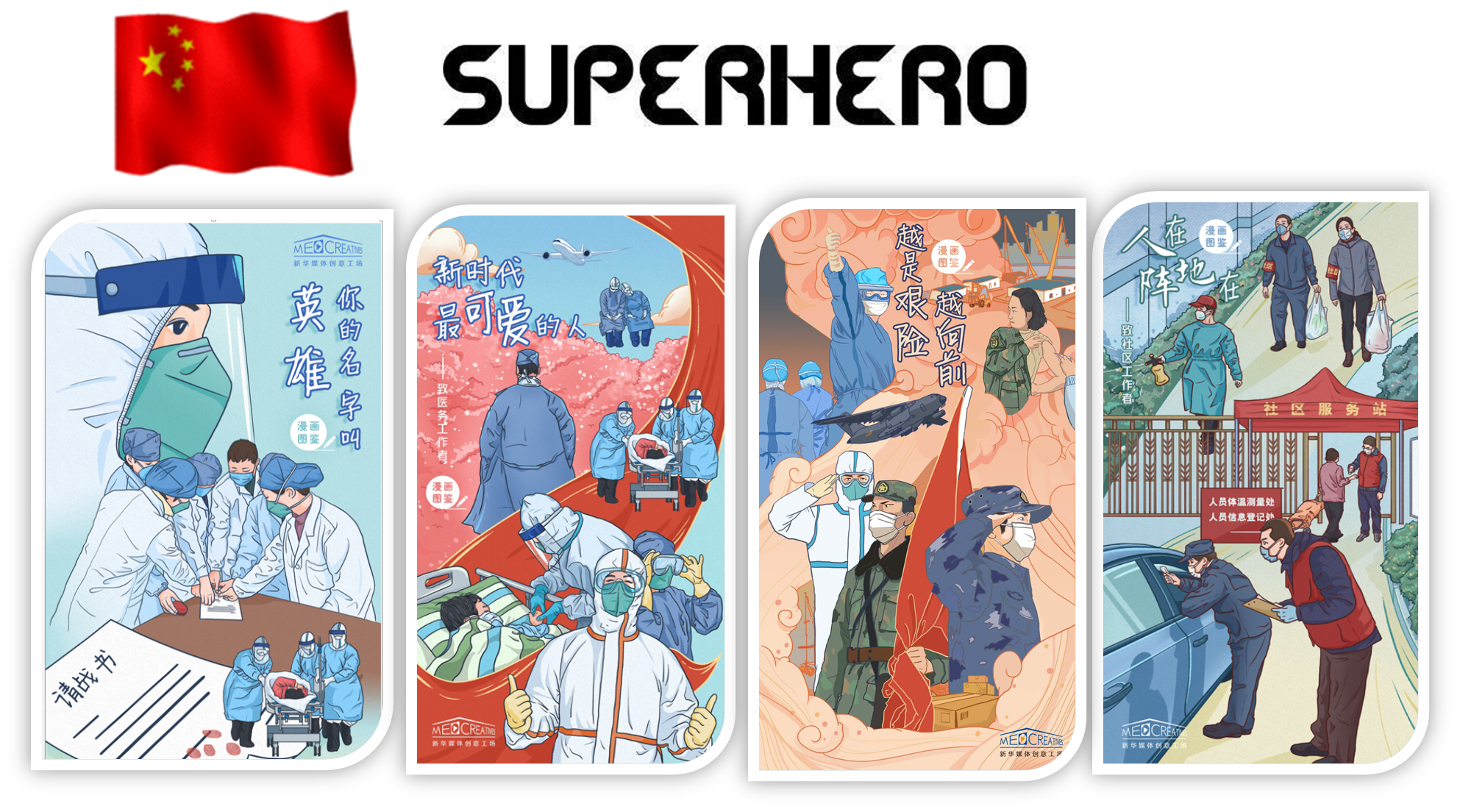 Assignment
Unit Project
（Assessment of first draft）
Read to Write
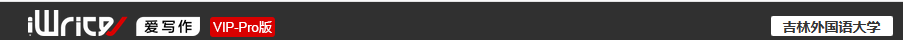 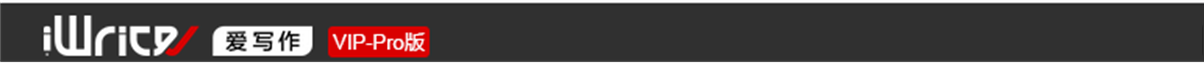 Question
Example
question-example-conclusion
Conclusion
Unit Project
Read to Write
（writing skill: SHOW DON’T  TELL）
Assignment
Please read the two versions of description, and pay attention to the difference.
Telling or showing?
Version1：Weather condition is severe.
a telling statement
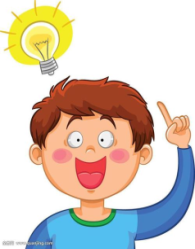 √
Version2：The rain had swelled the river into a raging monster. It roared well over its banks rushing swiftly with tree limbs caught in the raging current. And half submerged in the current was the car. As big as it was the force of the water had heaved it against a tree the passenger seat submerged water rushing over the windshield. “Dear Lord!” Jonda prayed. “Never again!” This is too much too familiar Jonda thought. (Para.5 from Text B )
a showing statement
SHOW DON’T TELL?
to demonstrate to readers, to describe the actions and feelings exactly to show what is happening instead of using more general words.
Read to Write
（reading skill: scanning）
Unit Project
Assignment
Task:  Please scan Para. 5 for the detailed description about the  severe weather.
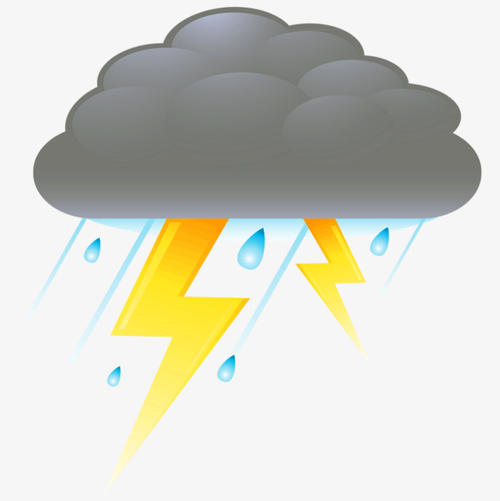 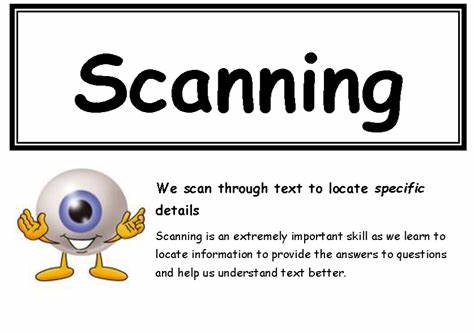 How  to “show don’t tell”?
Unit Project
Read to Write
（writing skill: SHOW DON’T  TELL）
Assignment
How  can we make more showing than telling ?
Method 1: Be specific
Telling:   Weather condition is severe.
Showing:  The rain had swelled the river into a raging monster. It roared well over its banks rushing
                     swiftly with tree limbs caught in the raging current. And half submerged in the current
                     was the car. As big as it was the force of the water had heaved it against a tree the
                     passenger seat submerged water rushing  over the windshield. “Dear Lord!” Jonda prayed.
                    “Never again!” This is too much too familiar Jonda thought. (Para.5 from Text B)
Can you identify the descriptive words that are specific about the terrible weather ?
Read to Write
（understanding of “hero”）
Unit Project
Assignment
Para.5 in Text B
(Courage of the hero)
Challenge to the hero
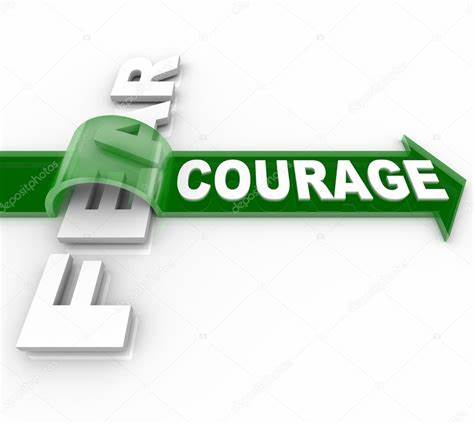 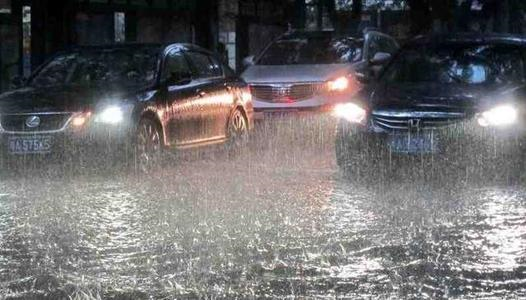 Assignment
Unit Project
（Assessment of first draft）
Read to Write
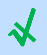 They brought equipments for the ICU , medicines and personal protective equipments.
Read to Write
Assignment
Unit Project
（Assessment of first draft）
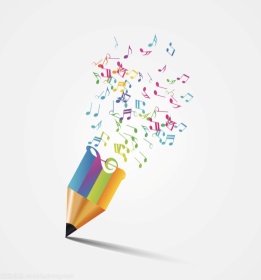 description of courage of heroes
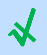 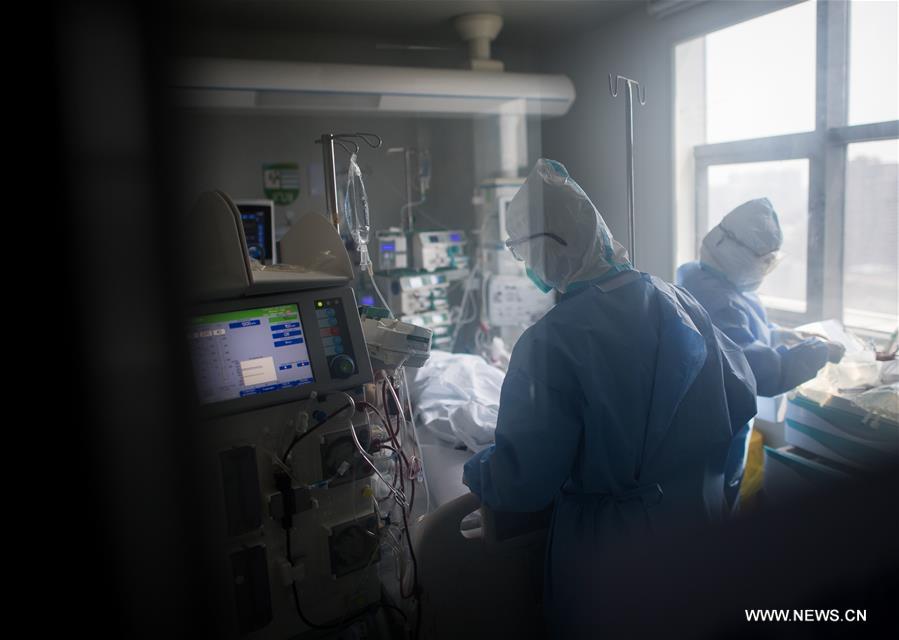 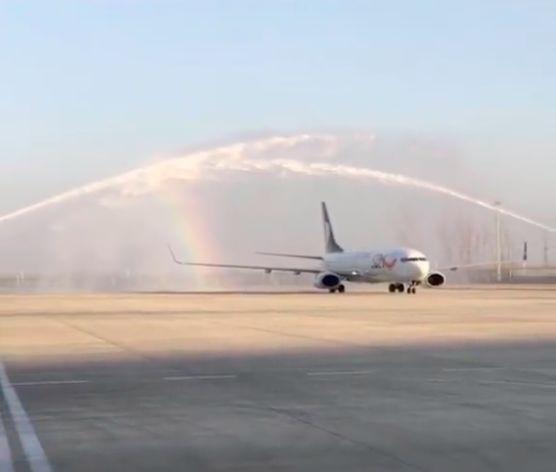 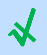 (Photo/China Youth Daily)
Read to Write
（reading skill: scanning）
Assignment
Unit Project
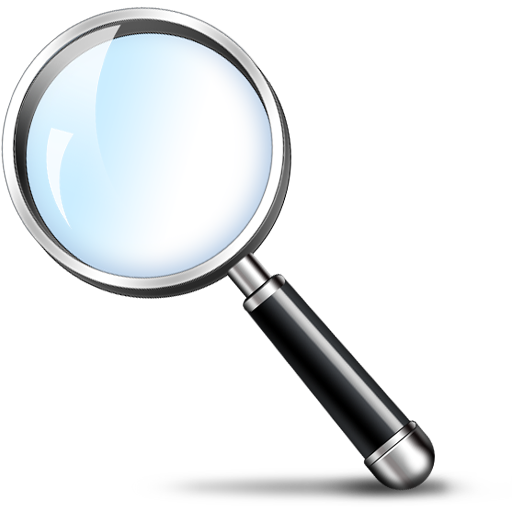 Task:  Please scan Paras. 12&13 for the description about   rescue.
What words or impressions impressed you most?
12 Jonda leaned in and wrapped her arms around the woman. "We're not going to lose you Sandy! Put your arms around my neck and hold on! David grab my waist and pull!". 
With all her strength in the icy water Jonda grabbed the slender woman out of her seat and through the broken window David pulling at her waist. The car heaved one last time and just as the woman cleared it, it was swallowed by the water.
Read to Write
（writing skill: SHOW DON’T  TELL）
Assignment
Unit Project
Task:  Please scan Paras. 12&13 for the description about rescue.
How  can we make more showing than telling ?
Method 2: To focus on actions (verb.)
12 Jonda leaned in and wrapped her arms around the woman. "We're not going to lose you Sandy! Put your arms around my neck and hold on! David grab my waist and pull!". 
With all her strength in the icy water Jonda grabbed the slender woman out of her seat and through the broken window David pulling at her waist. The car heaved one last time and just as the woman cleared it, it was swallowed by the water.
Assignment
Unit Project
（writing skill: SHOW DON’T  TELL）
Read to Write
Your  first  draft
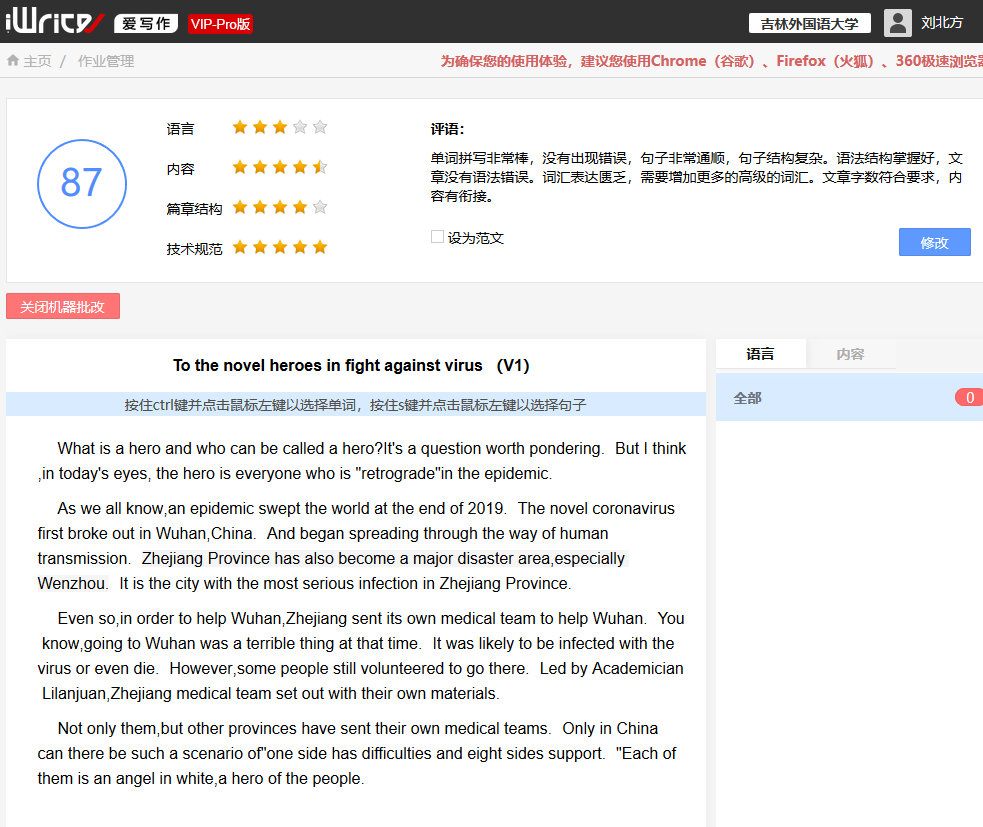 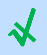 How can you modify the essay with more details focusing on actions to show courage
 of heroes?
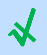 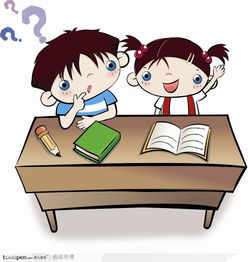 improved version
Words or expressions?
Read to Write
（writing skill: SHOW DON’T  TELL）
Assignment
Unit Project
Watch a video clip of news report and pay attention to the description of actions.
Assignment
Unit Project
（practice writing skill）
Read to Write
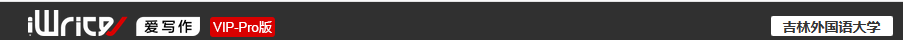 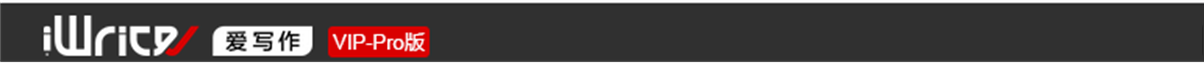 Your  first  draft
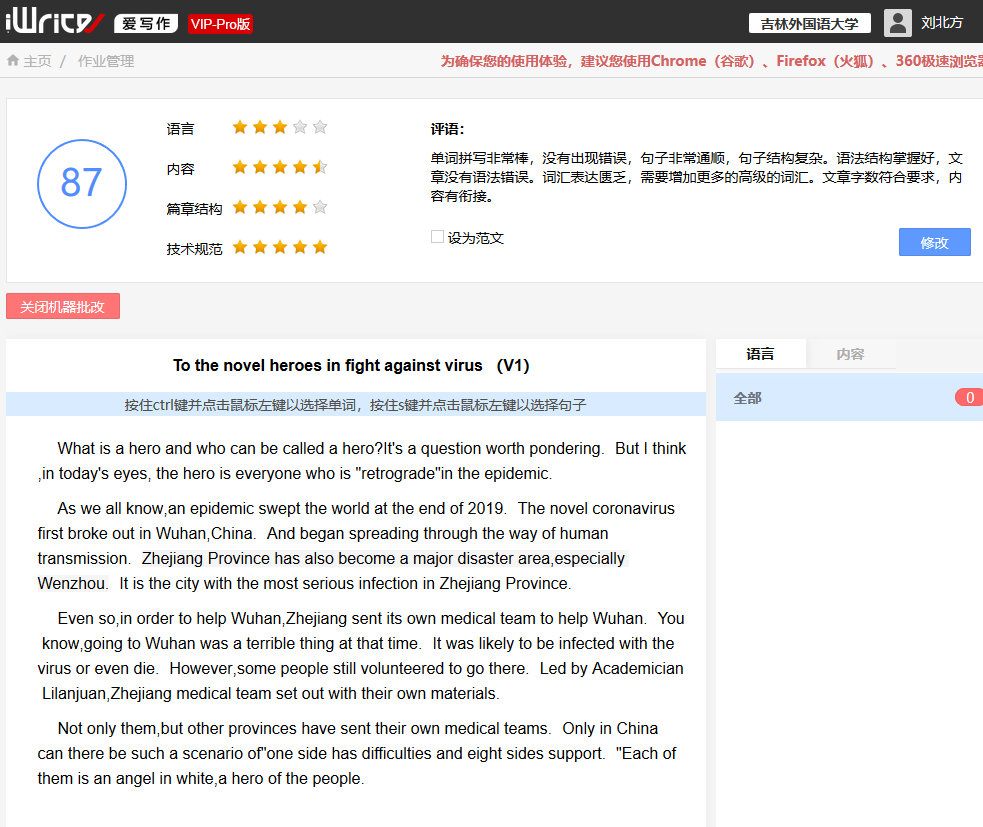 The night the doctors are dispatched, some of them even wrote down their bank card passwords and last words.
Even though cleaners are afraid, they took responsibility and still stuck to their post on the frontline, cleaning and disinfecting the street.
At first, kids even couldn’t recognize their parents on the phone.
       …
Improved version
Assignment
Unit Project
Read to Write
SHOW DON’T TELL
Method：Be specific
                     To focus on actions (verb)
Function : to gain the reader’s interest and sympathy
                     to make a writing vivid and exciting
                     to convince the reader of your point
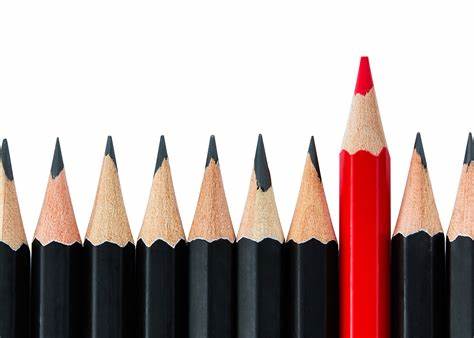 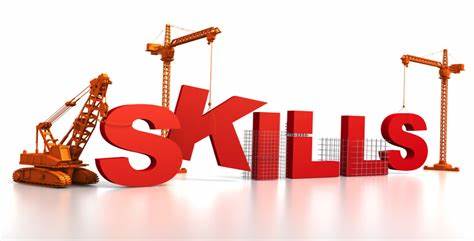 Assignment
Unit Project
Read to Write
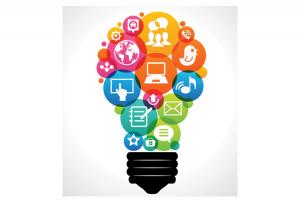 Assignment
Unit Project
Read to Write
The profound understanding of “hero”
Who can be called heroes in the fight against COVID-19?
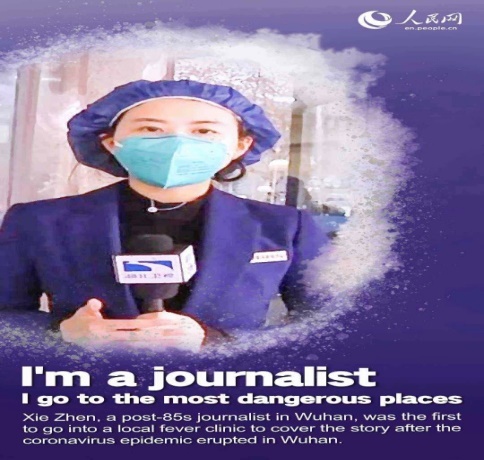 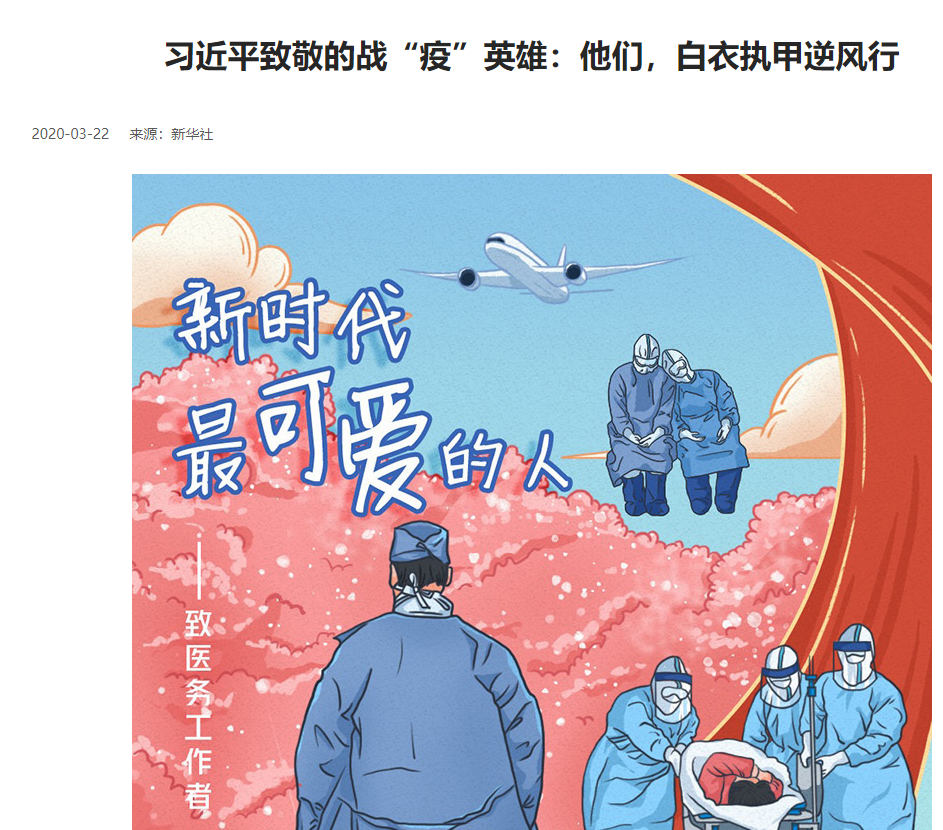 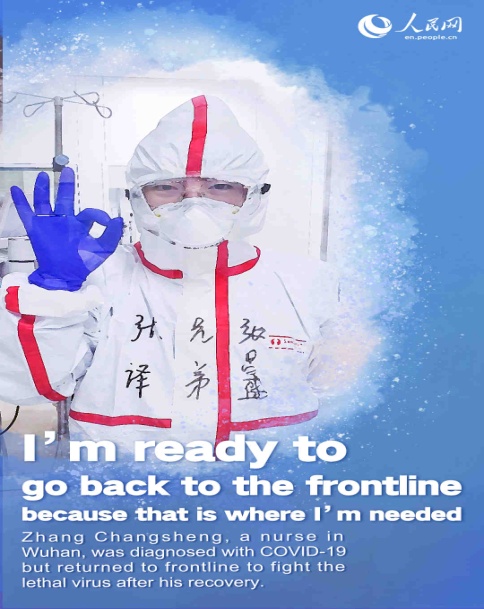 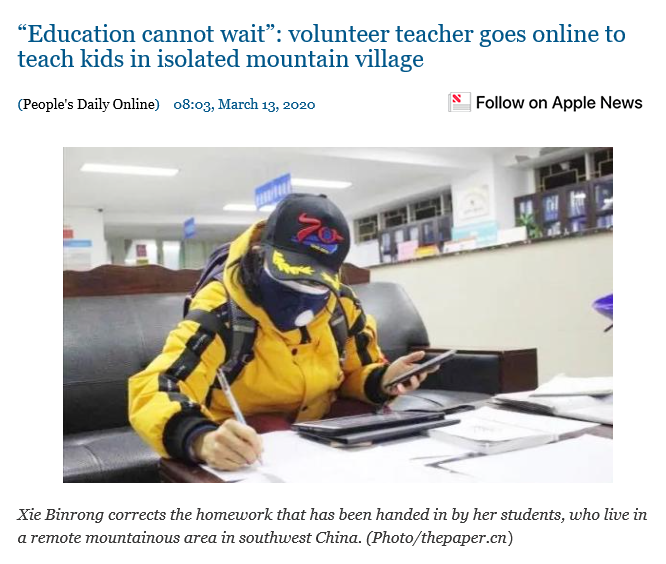 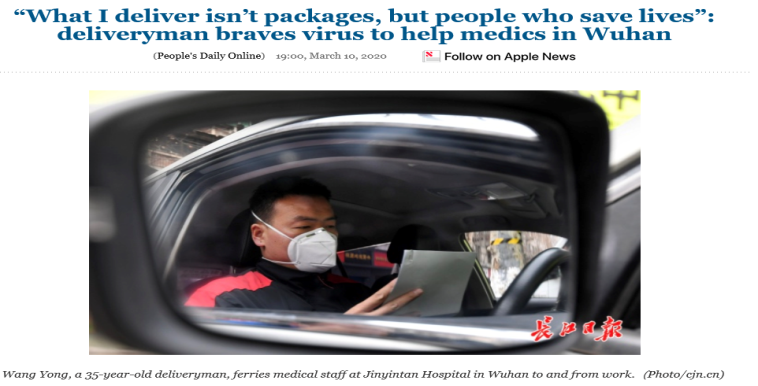 volunteer teacher
deliveryman
Assignment
Unit Project
Read to Write
The profound understanding of “hero”
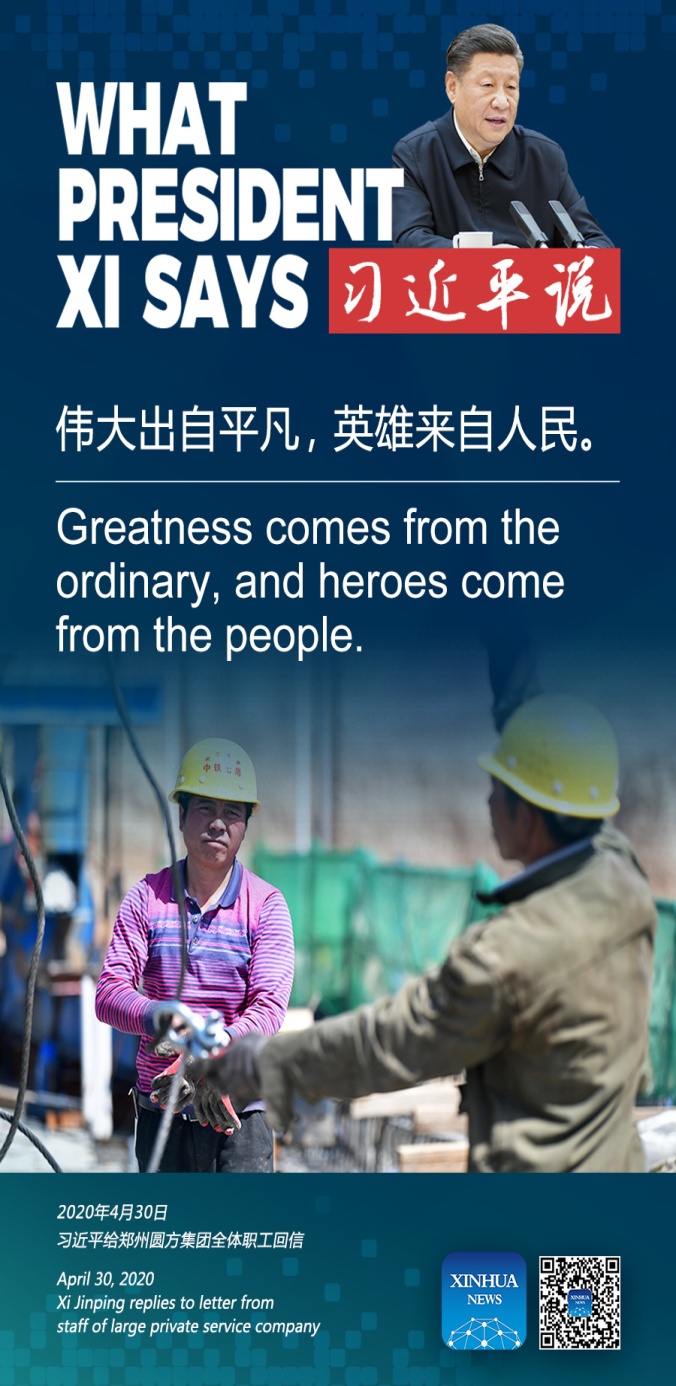 Discussion: Why do you think they are heroes? 
                     What qualities do they have in common?
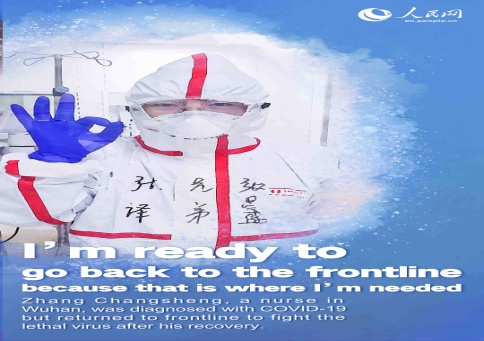 sense of responsibility； 
strong determination；
working hard;
courage ; 
sacrifice 
…
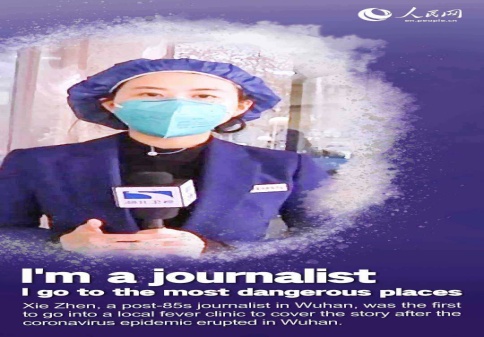 “President Xi hailed the people as the true heroes in serving as the source of strength and confidence for China to fight the virus.”                                               (www.xuexi.cn)
Assignment
Unit Project
Read to Write
Telling Chinese Stories
Collect more detailed information about the Hero you write about 

Modify your writing using at least one method of SHOW DON’T TELL and submit it to “iWrite”

Practice your speech for China Voice (the activity of English Clubs), preparing for Campus Art Festival of our university
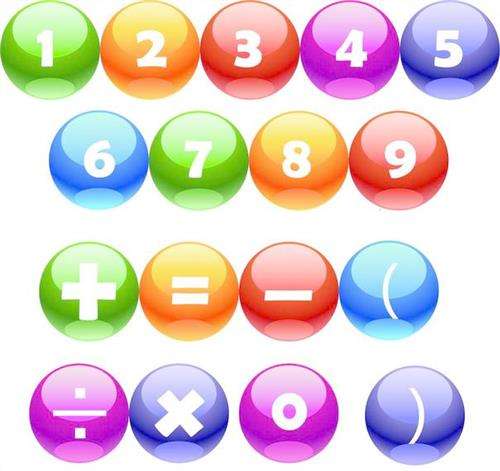 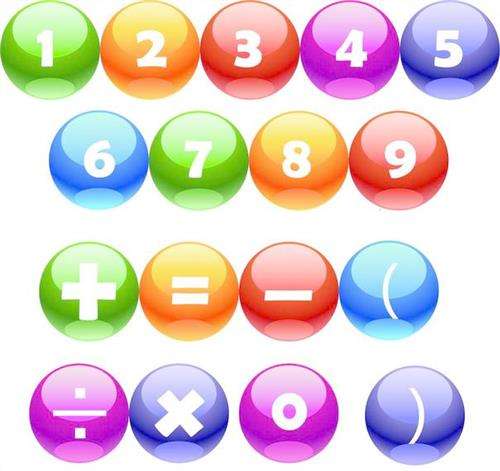 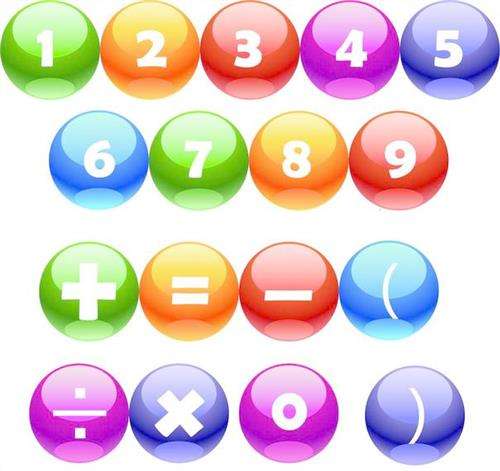 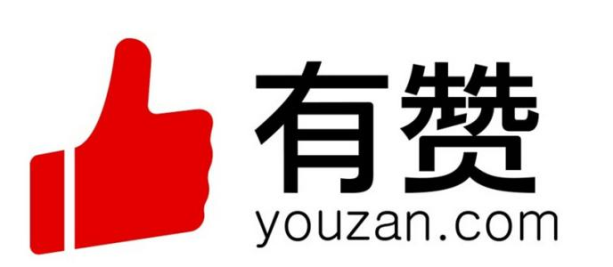 “To do a common thing uncommonly well brings success.”